Visualizing legislative documents:Paving the way to a meaningful user experience?
Aspasia Papaloi
Doctoral Researcher, Digital Media for Participation Research Group
Laboratory of New Technologies in Communication, 
Education and the Mass Media 
University of Athens, Greece
apapaloi@media.uoa.gr

Dimitris Gouscos,  Assistant Professor, Digital Media for Participation Research Group
Laboratory of New Technologies in Communication, 
Education and the Mass Media 
University of Athens, Greece
gouscos@media.uoa.gr
Tracking bills
Classification of legislative documents
Historical information 
 Bill history
 Amendments	
Encoded information
 Votes
Explanatory information 
 Bill text
 Scientific Service report
 Public hearing notices	
 Committee proceedings
 Plenary proceedings
Visualization methodsbased on recent research of 19 Parliamentary Information Visualization (PIV) initiatives
Historical information: The Making of a Law (Source:http://visualisiert.net/parteiengesetz/index.en.html)
Historical information: Capitolwords(Source: http://capitolwords.org/?terma=iraq&termb=afghanistan)
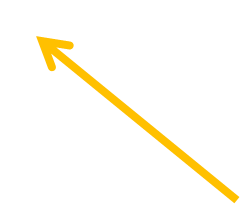 Explanatory information: Nos Députés(Source: http://www.nosdeputes.fr/philippe-baumel/tags)
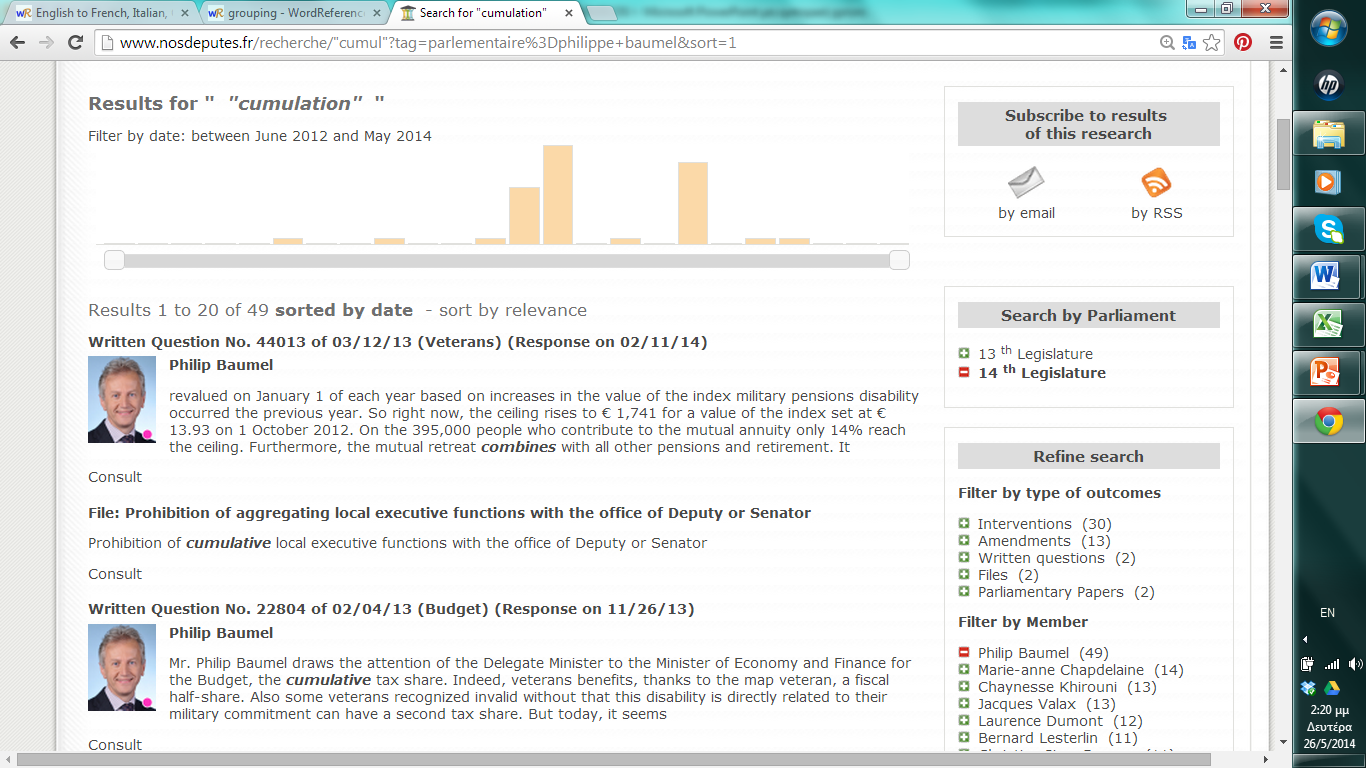 End results…
Wide range of combination possibilities between 
    legislative documents and visualization methods 

One visualization method does not fit all parliamentary information

Each method provides different results based on user perception, needs, interests and on enabler aspirations
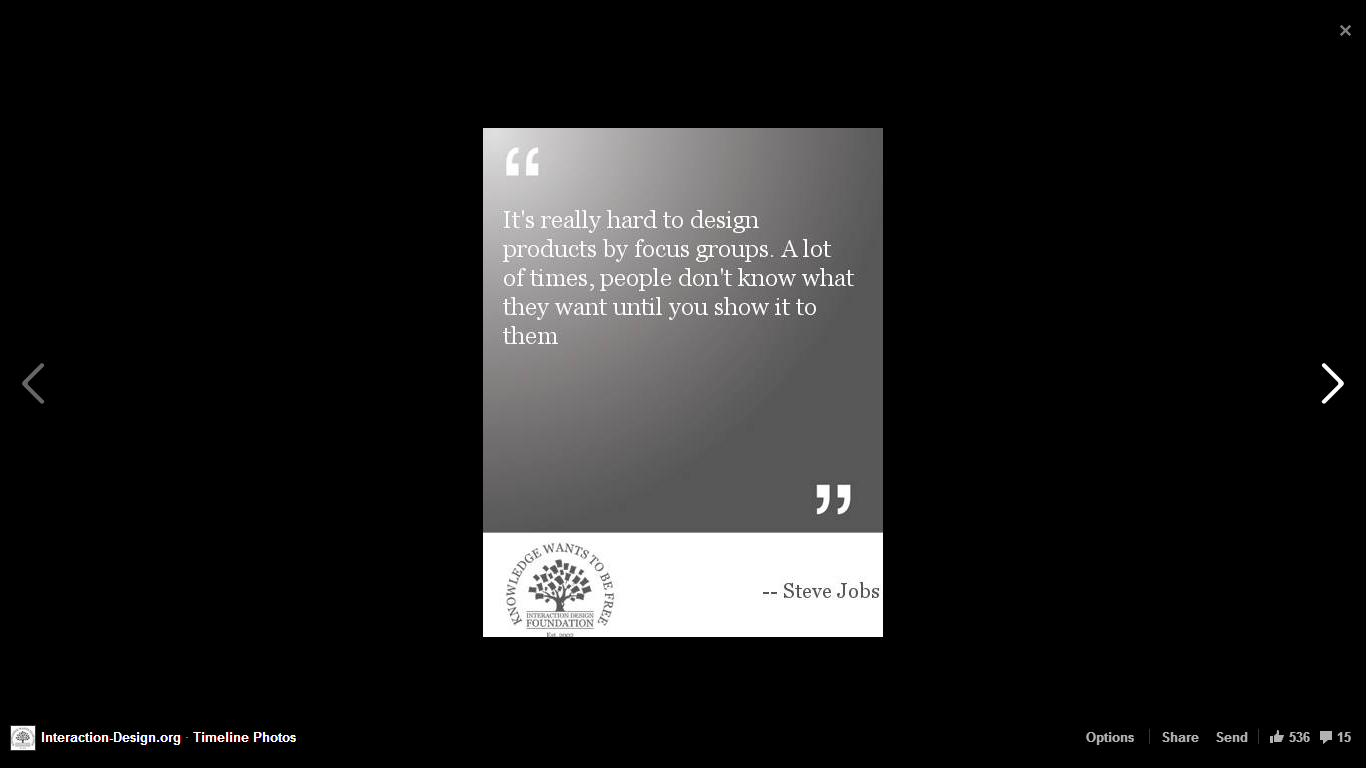 Use-centric design…yes, but how?
Endless PIV possibilities…Amendments(Source: http://parltrack.euwiki.org/mep/Spyros%20DANELLIS)
Thank you!
Questions and Comments?